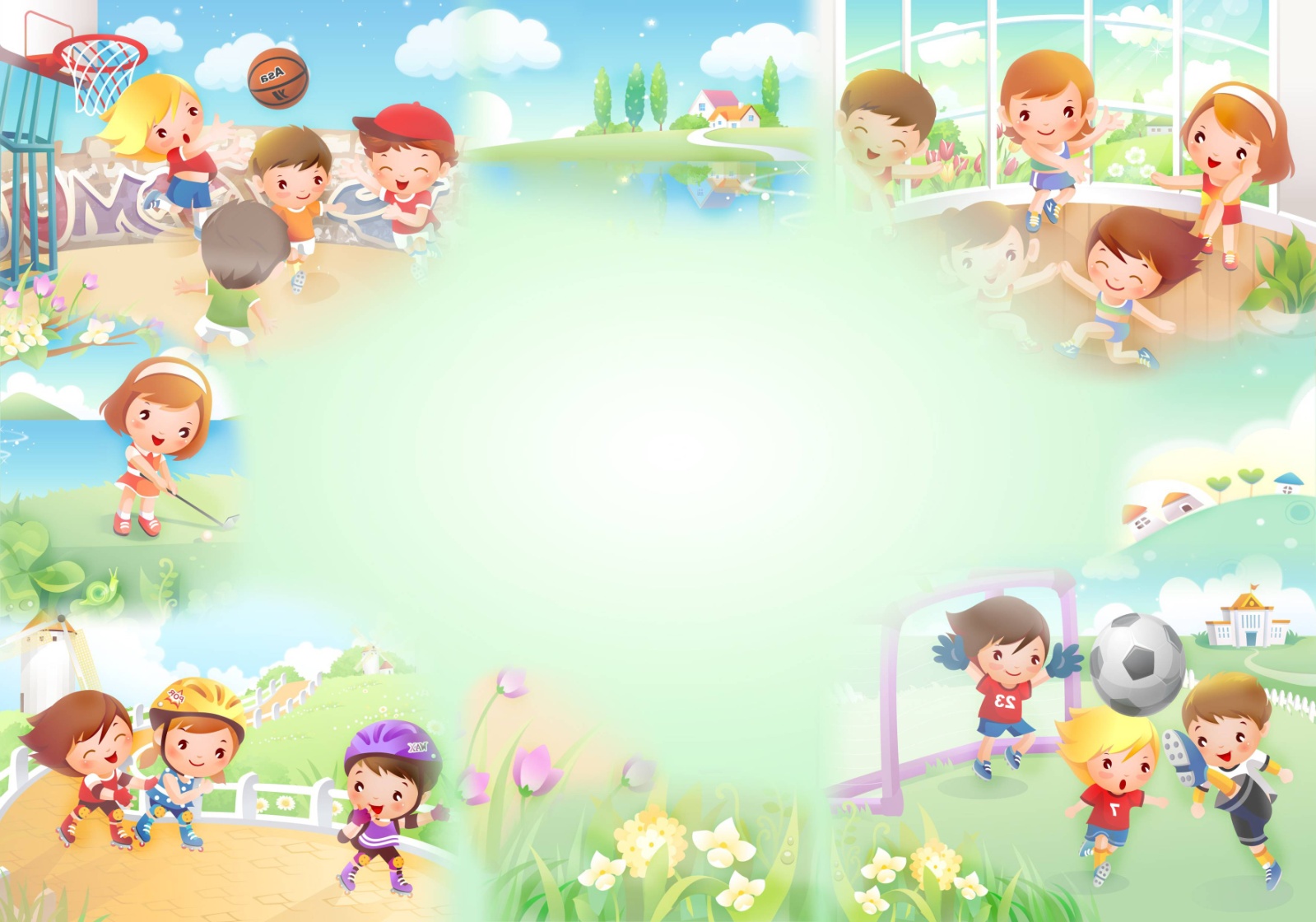 Муниципальное автономное дошкольное образовательное учреждение «Детский сад № 49», корпус 3
Спортивно – оздоровительное развлечение
«БЕГУНЫ»
для детей среднего и старшего дошкольного возраста
Посвящённое Всероссийскому Дню бега «Кросс наций»
Березники, сентябрь, 2021 г.
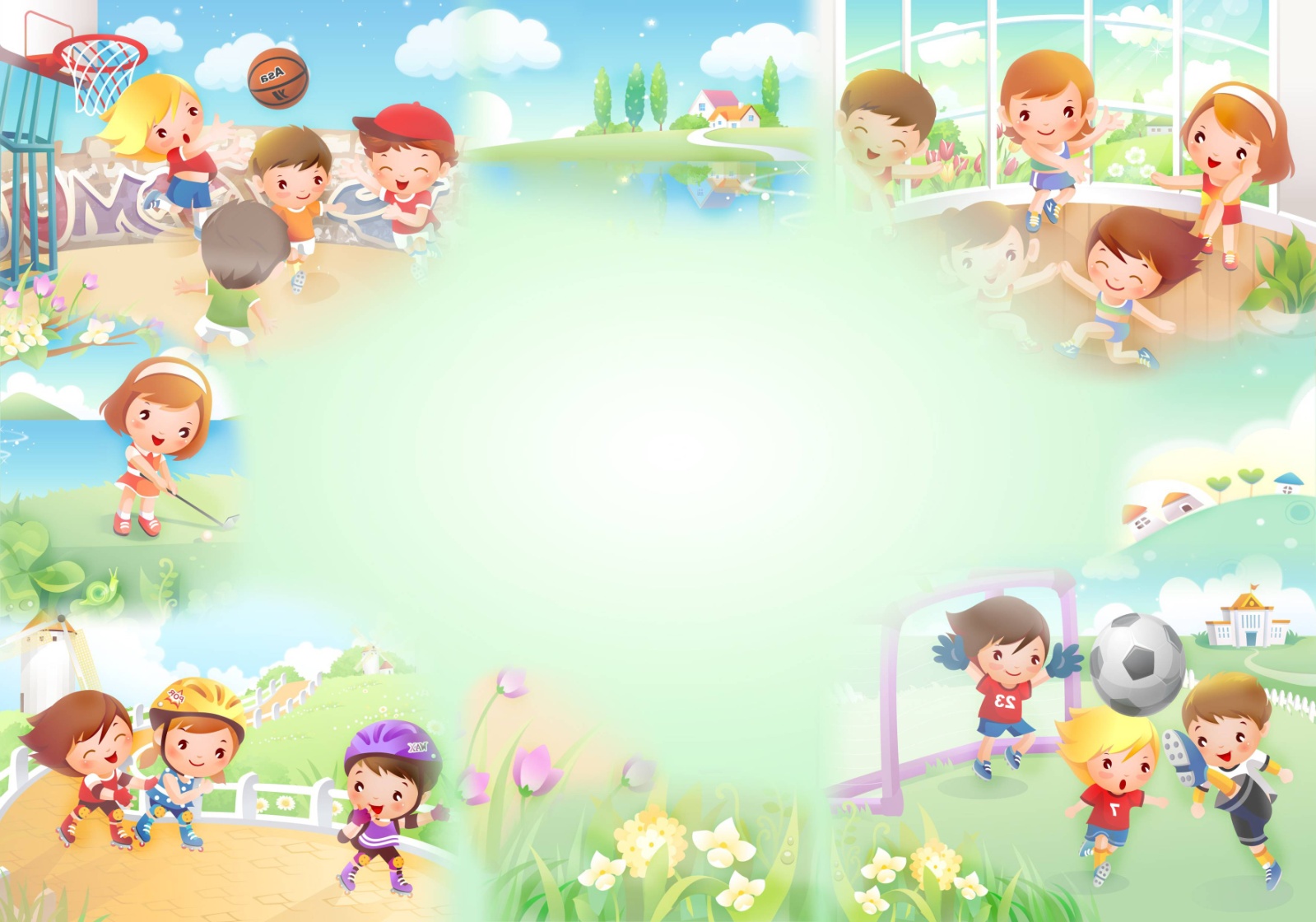 Цель: Привлечение  детей к здоровому образу жизни через спортивные развлечения

Задачи:
Оздоровительные: способствовать укреплению опорно-двигательного аппарата и формированию правильной осанки.
Образовательные: формировать представление детей об оздоровительном воздействии бега на организм.
Развивающие: развивать быстроту, силу, ловкость; умение правильно бегать.
Воспитательные: воспитывать в детях потребность в ежедневных физических упражнениях, интерес к бегу.

Ответственные:  Ситникова О.О., Григорьян Н.В. – воспитатели групп
Участники: дети старшей и средней групп
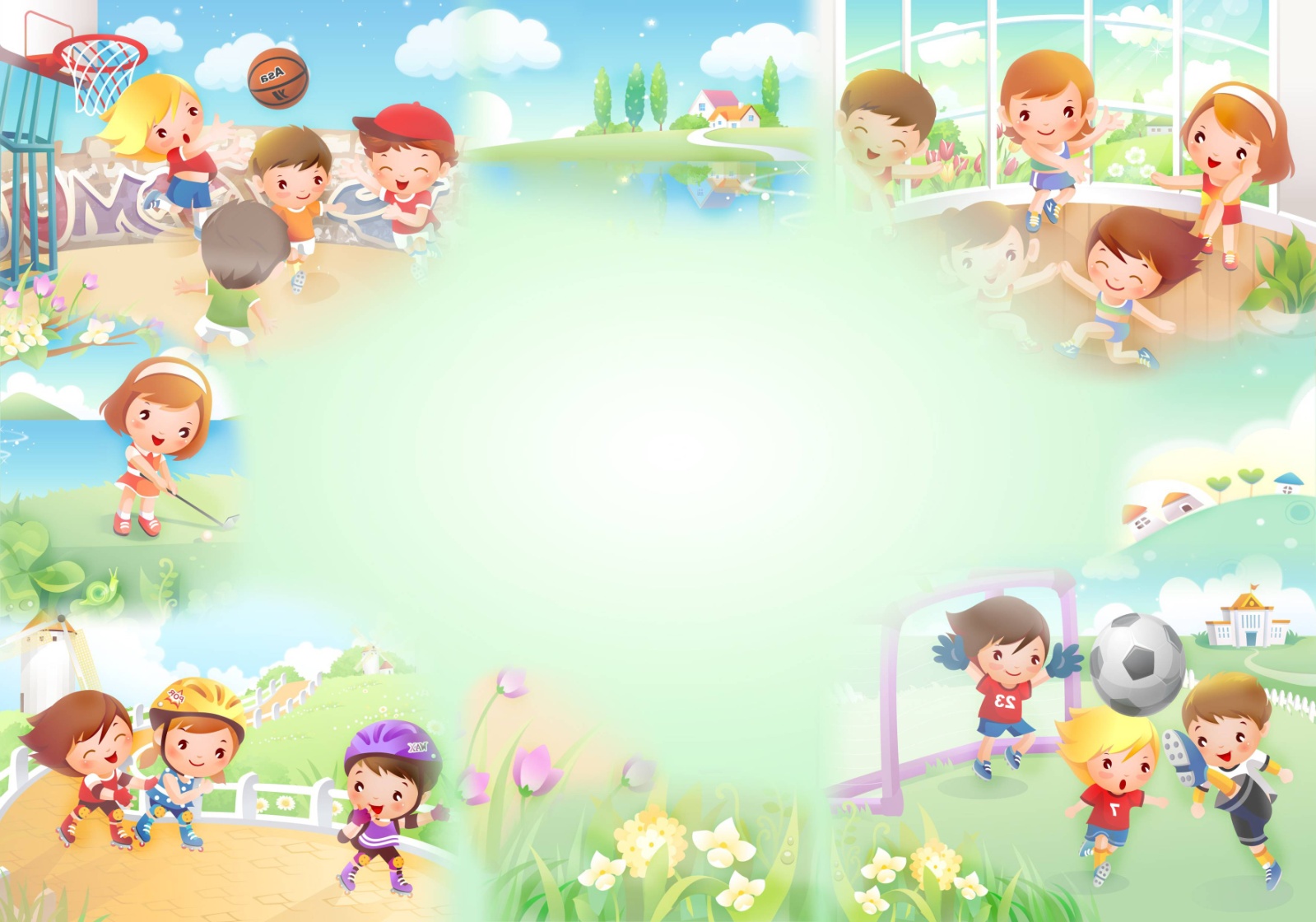 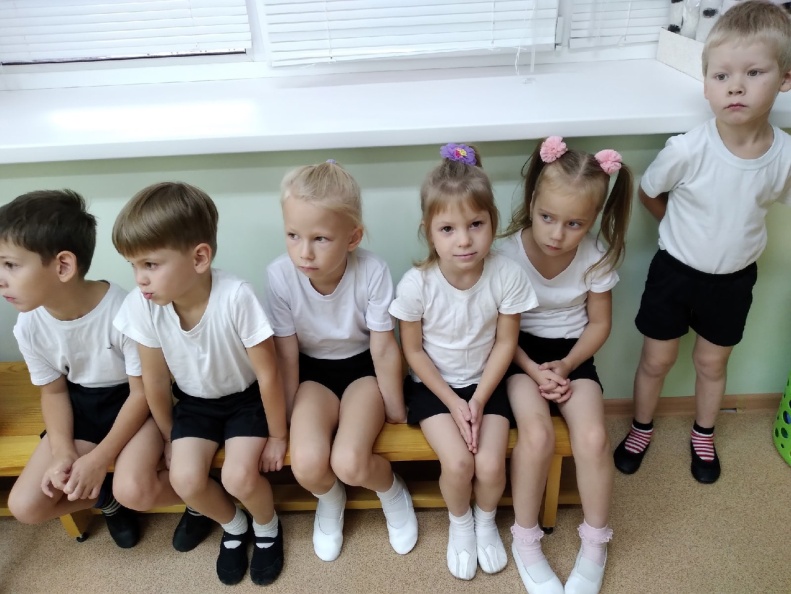 «Хочешь быть сильным —бегай,
Хочешь быть красивым —бегай,
Хочешь быть умным —бегай!
Хочешь быть здоровым – бегай!
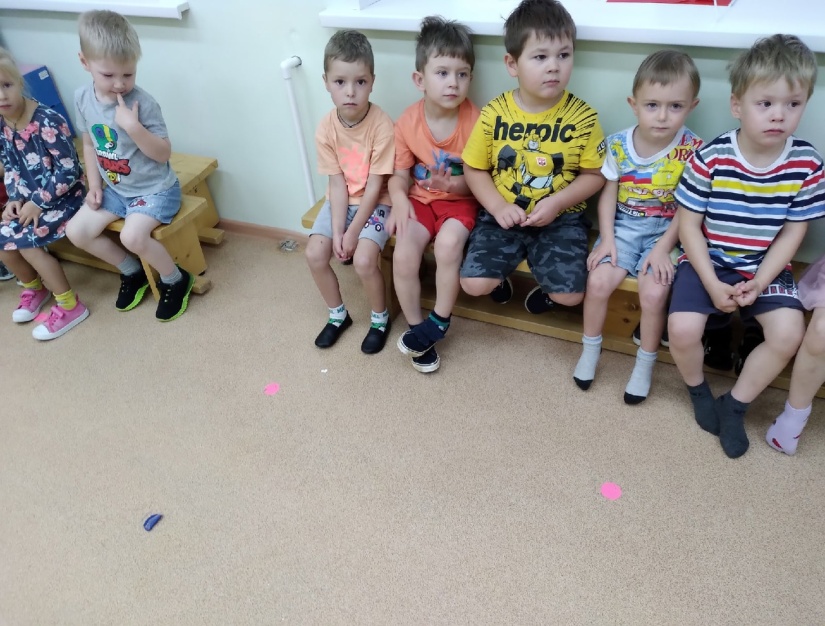 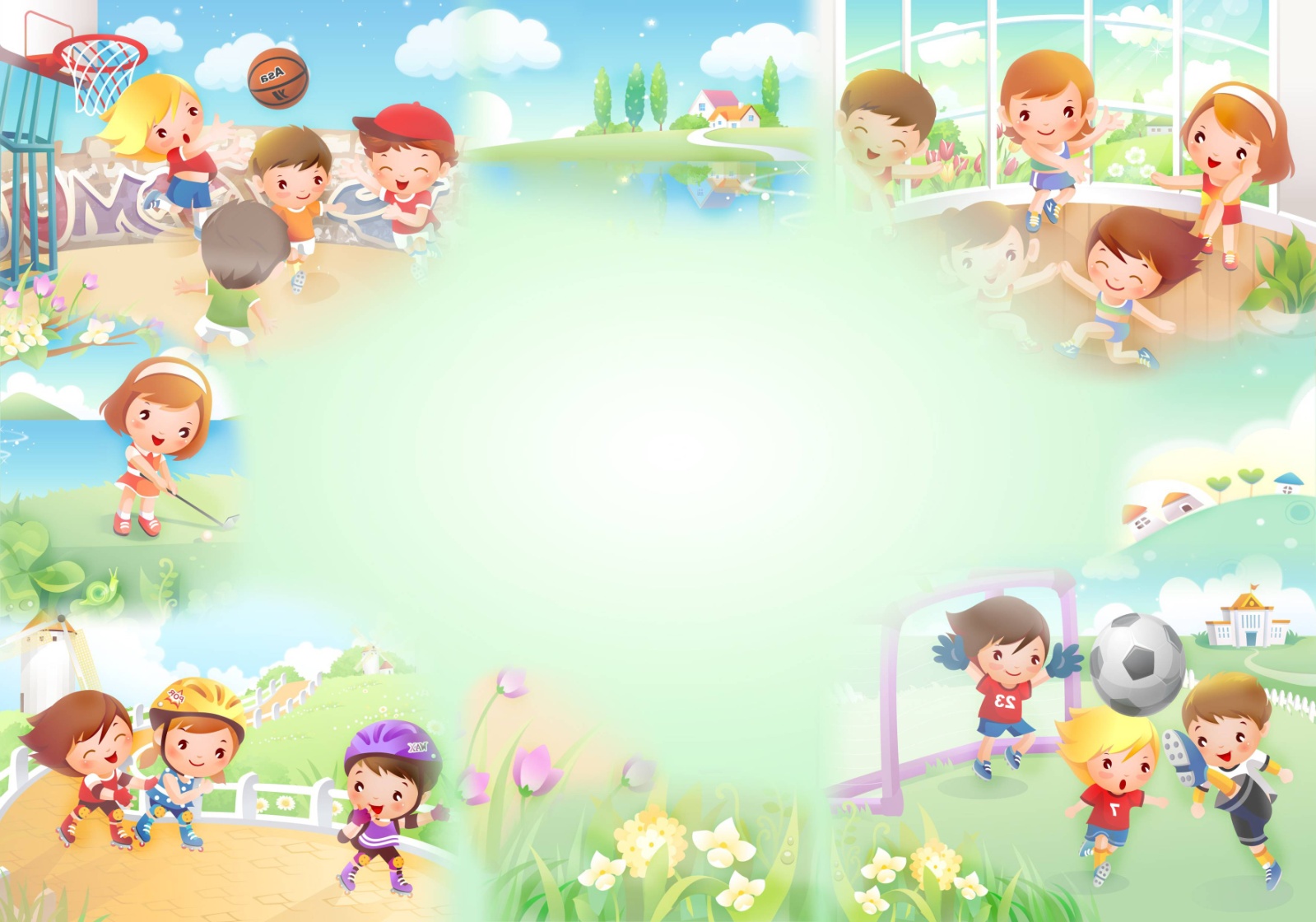 РАЗМИНКА
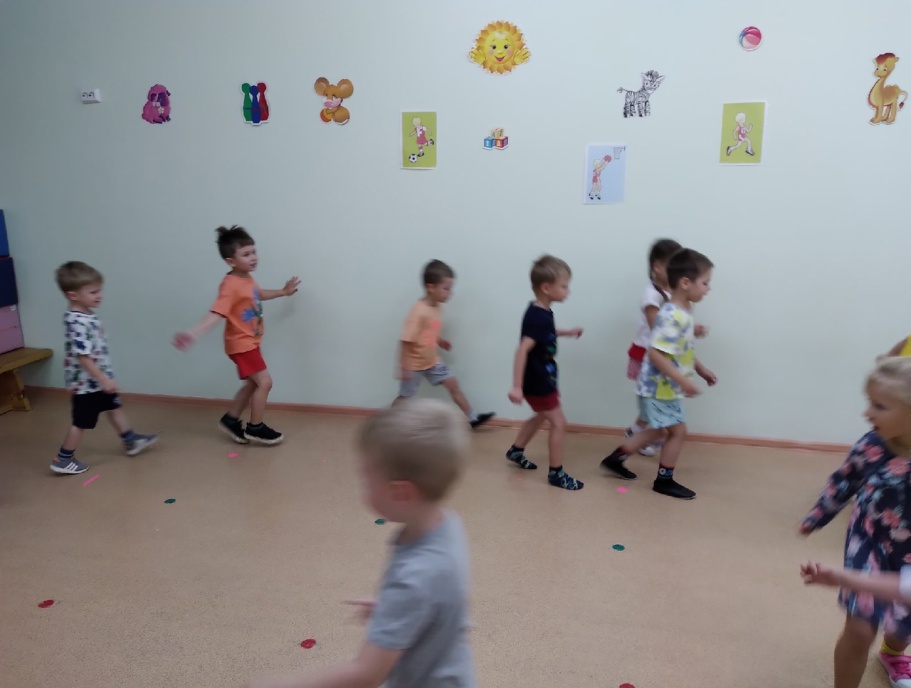 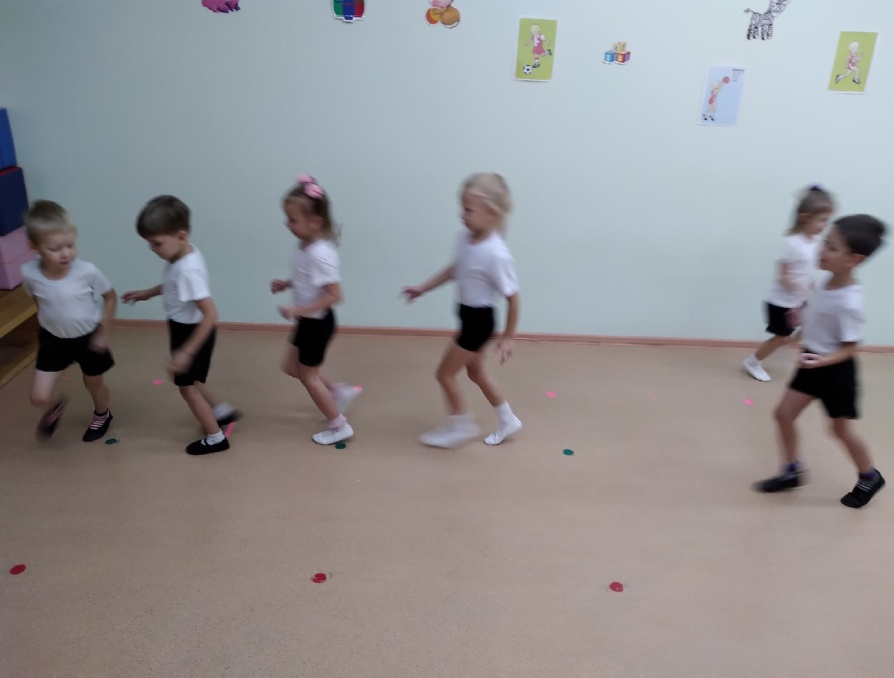 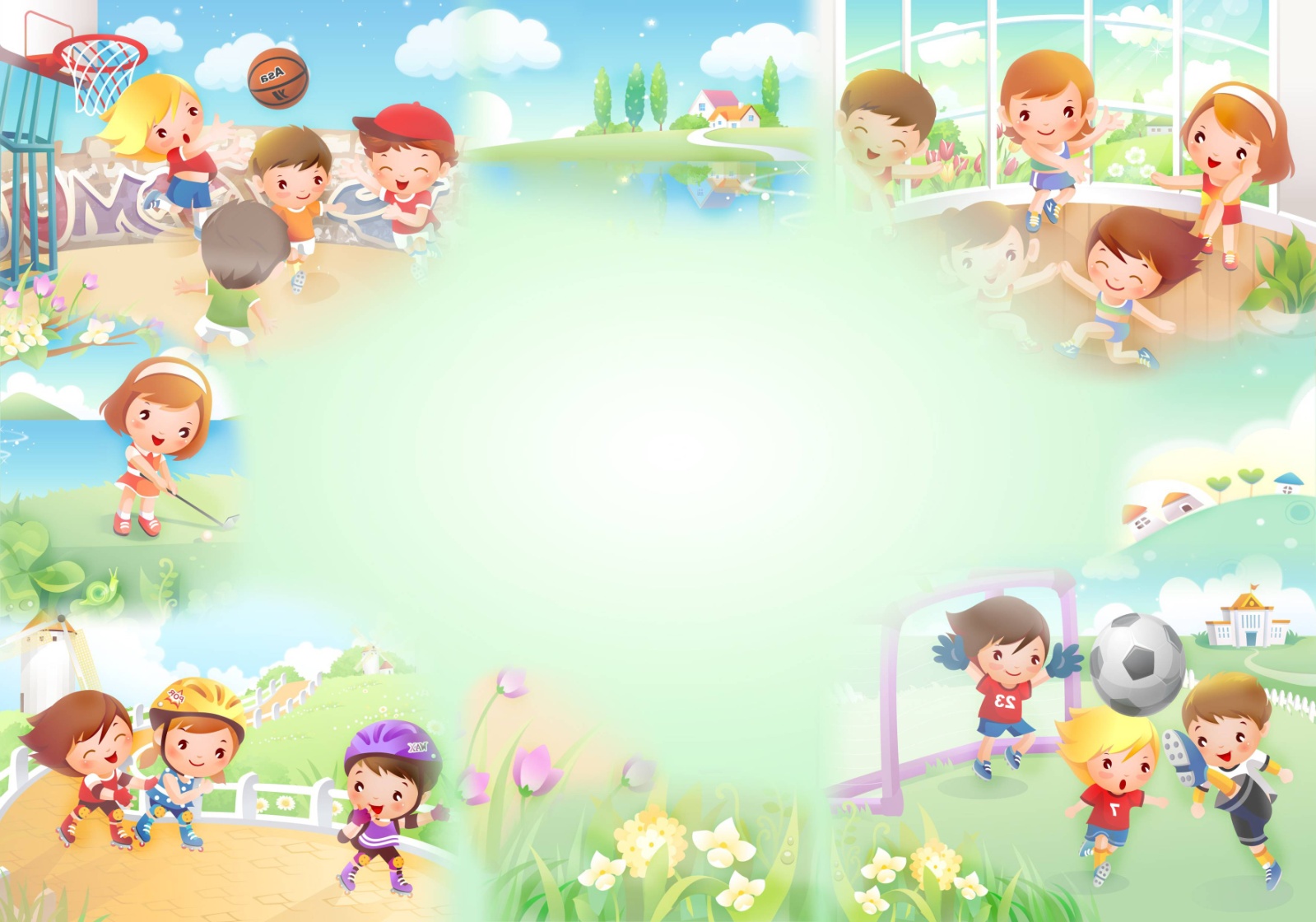 Дыхательное упражнение «Осеннее дыхание»
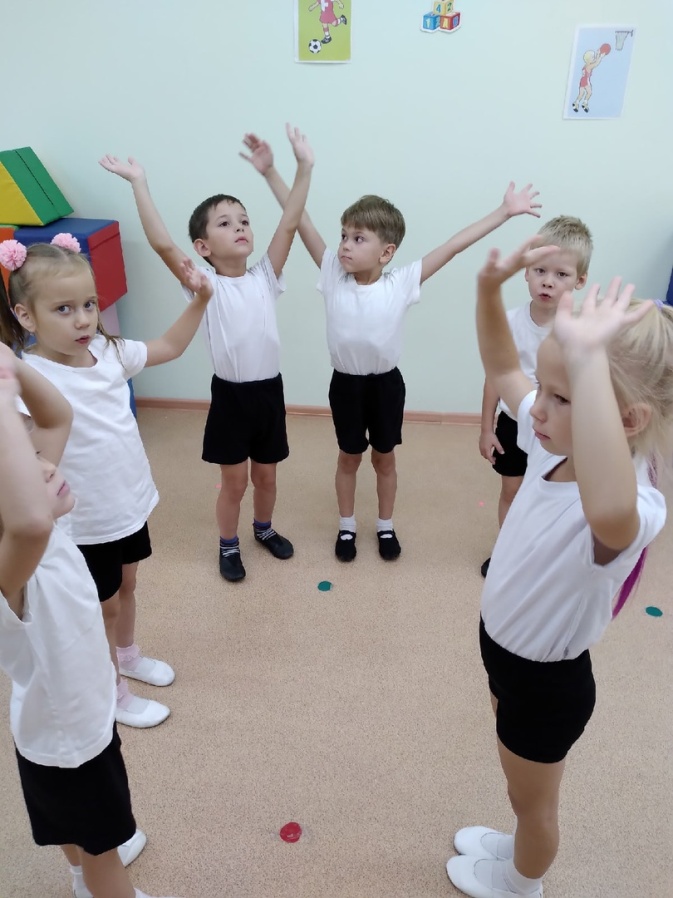 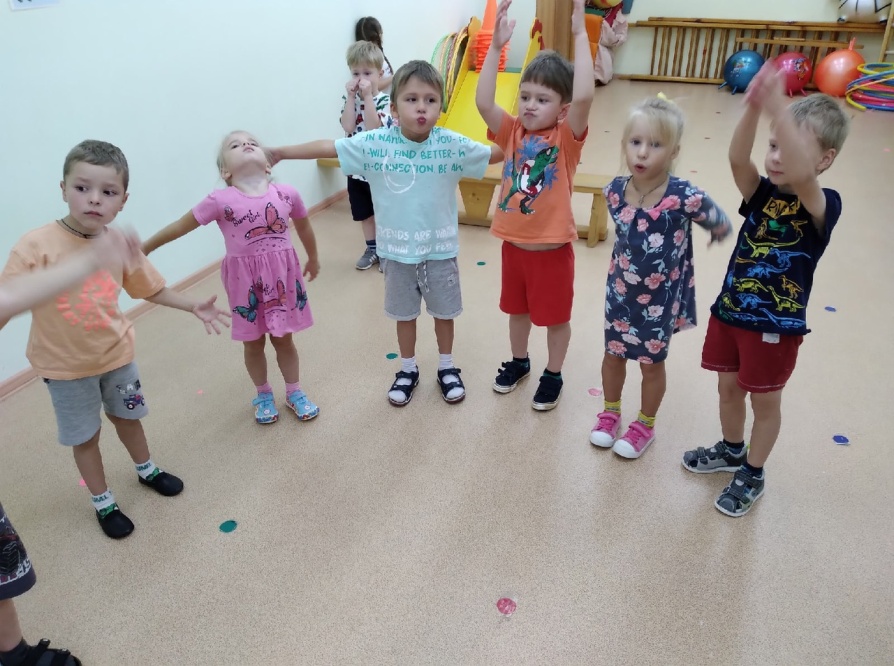 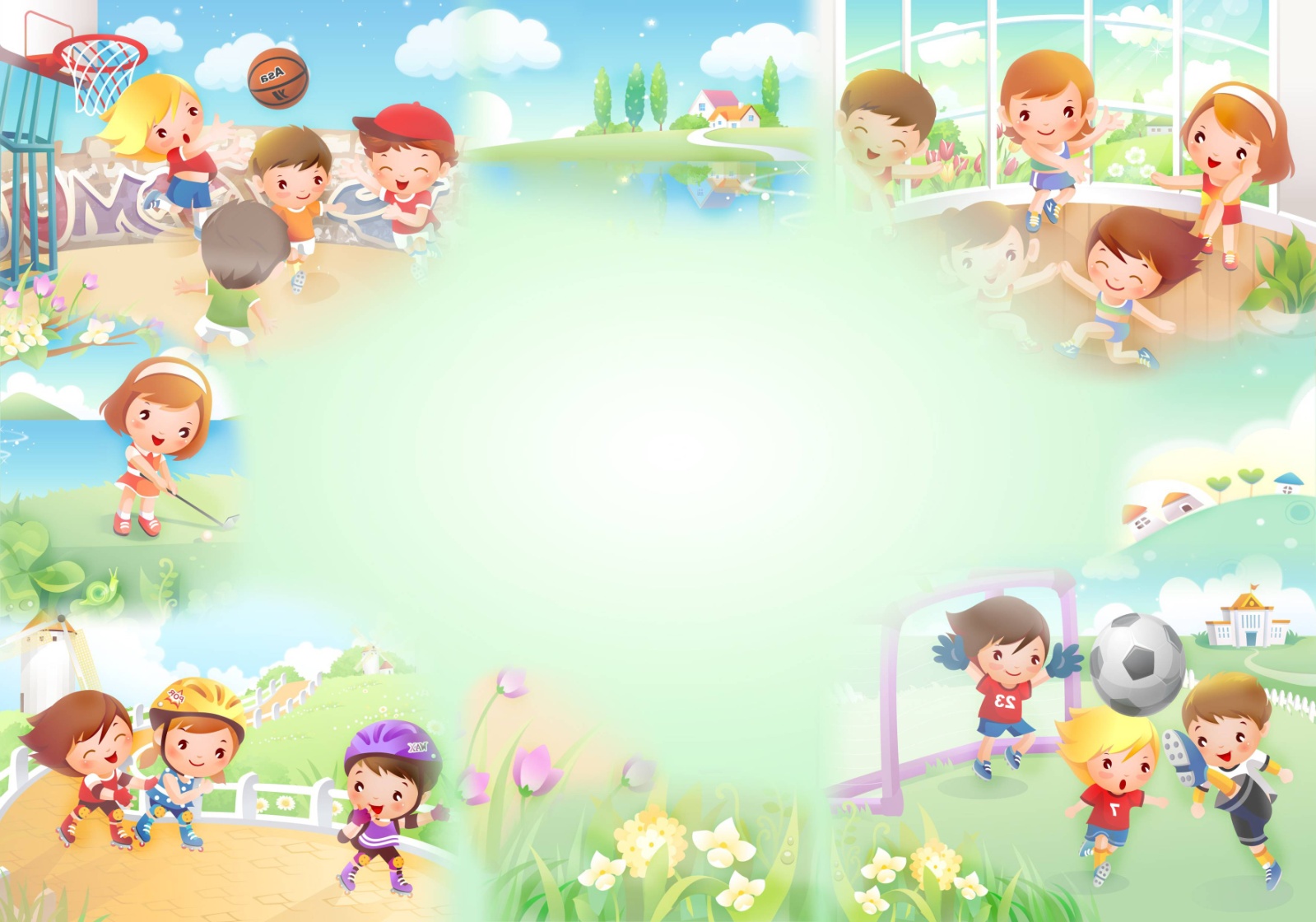 Эстафета «Передай флаг»
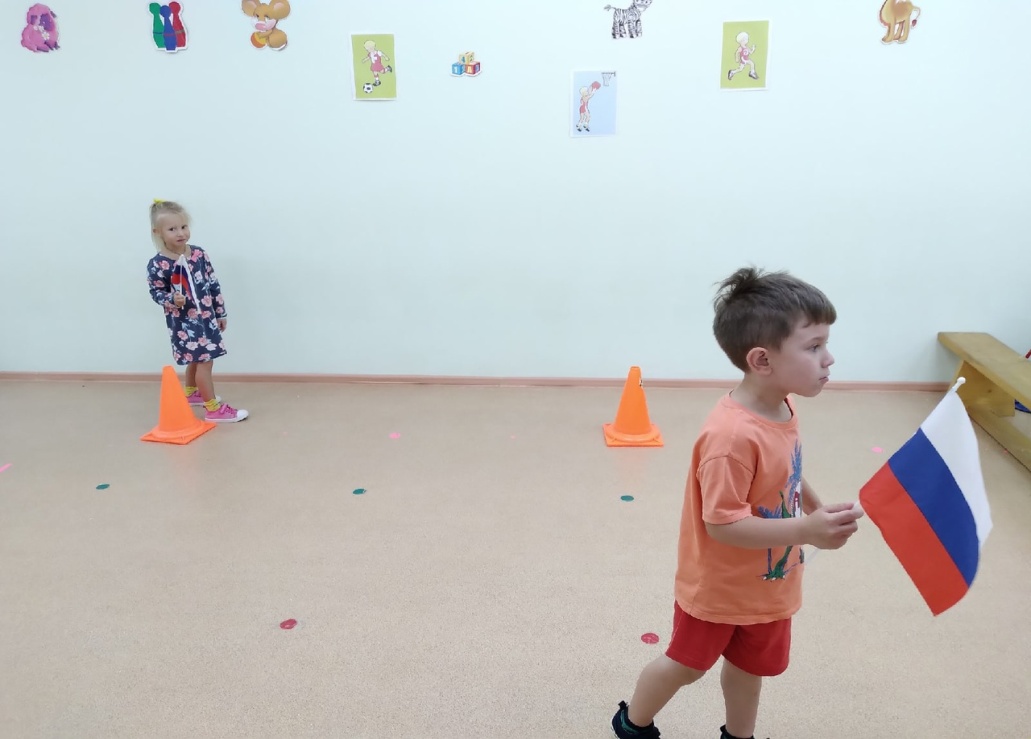 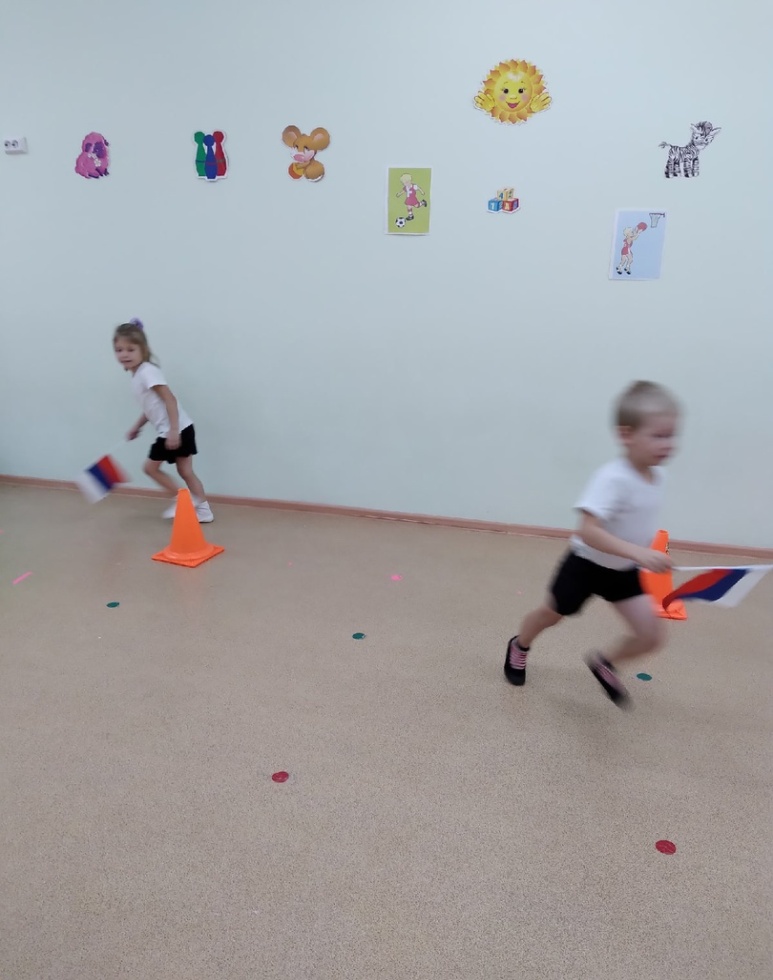 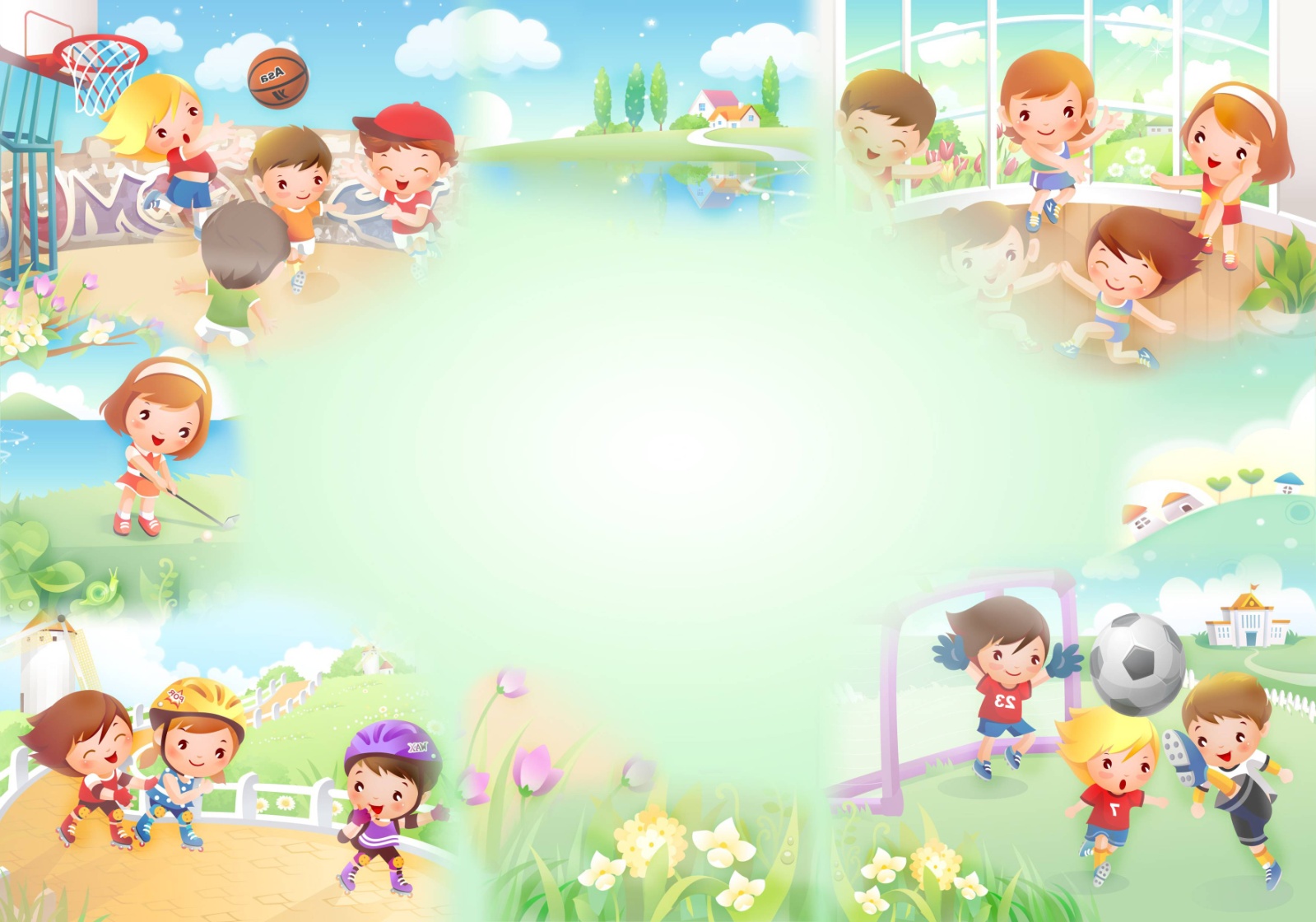 Эстафета «Бег с препятствиями»
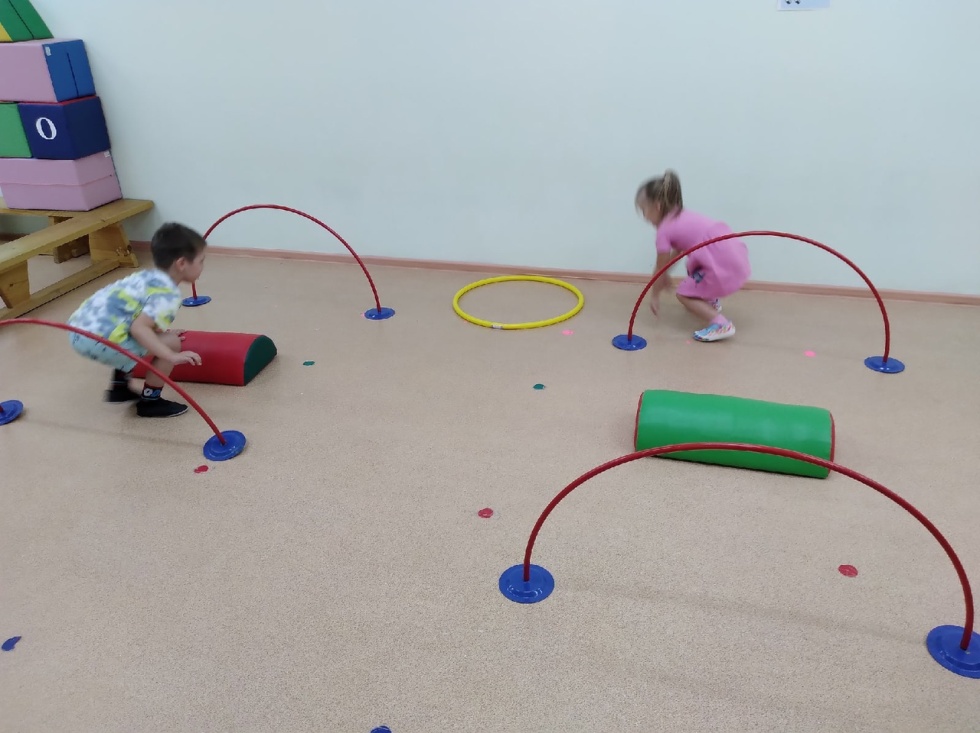 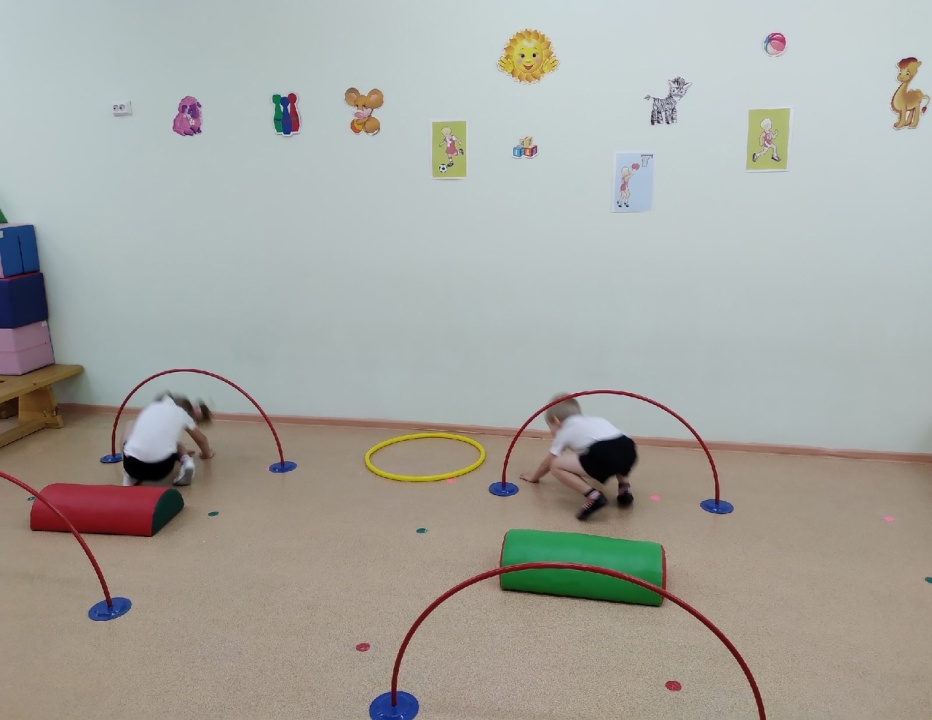 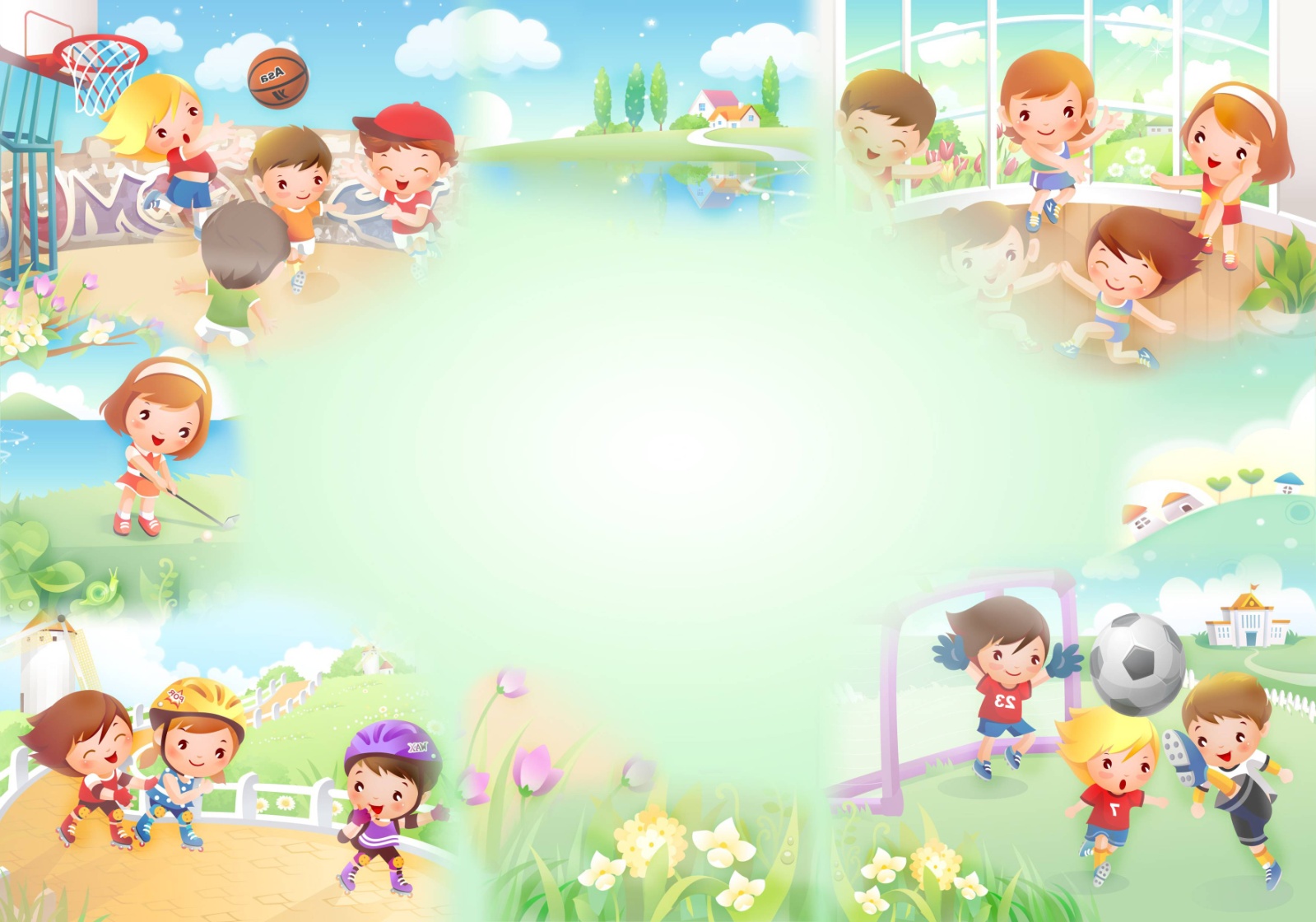 Эстафета «Бег с заданием»
ПИРАМИДА
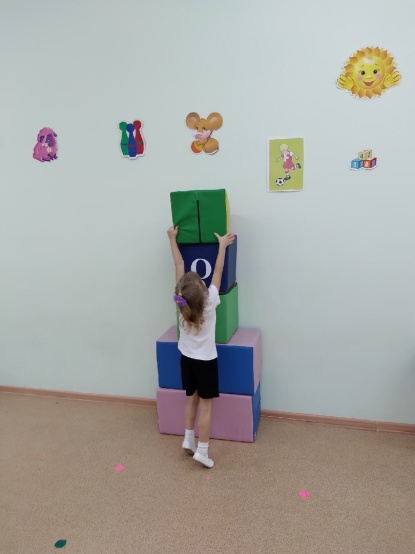 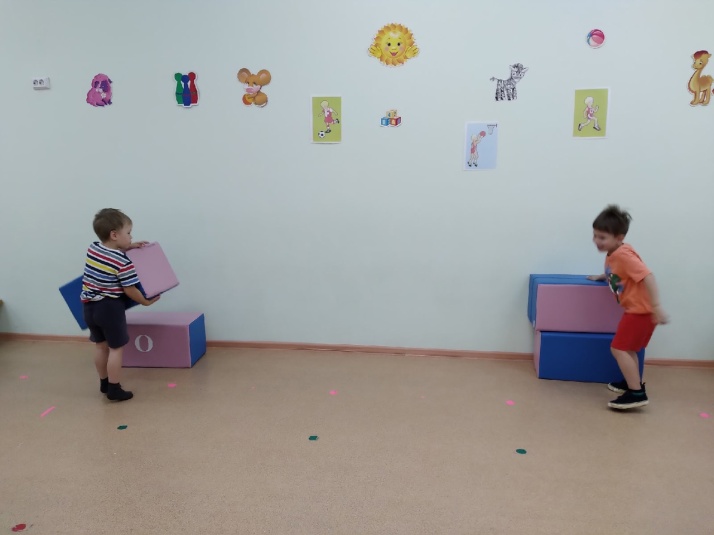 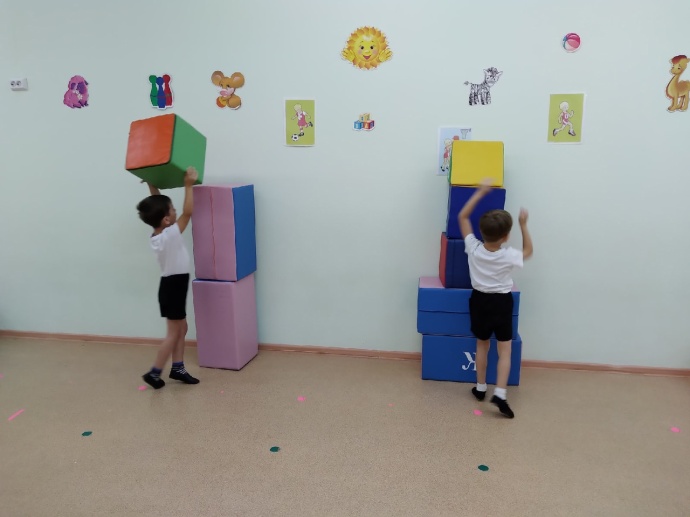 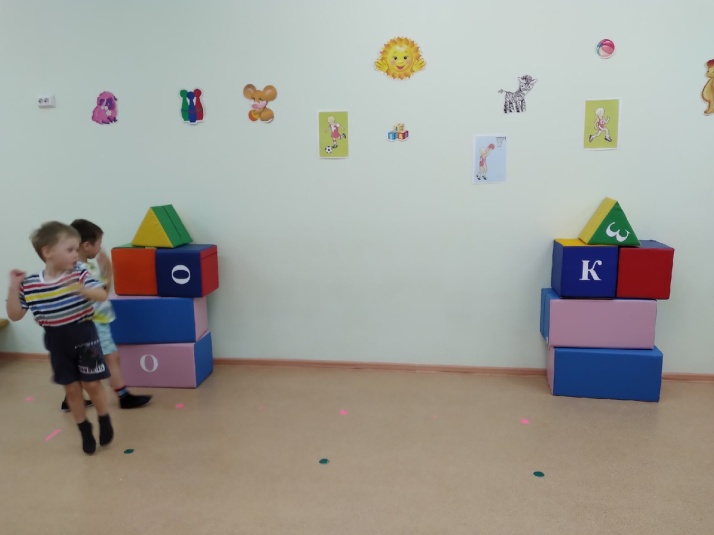 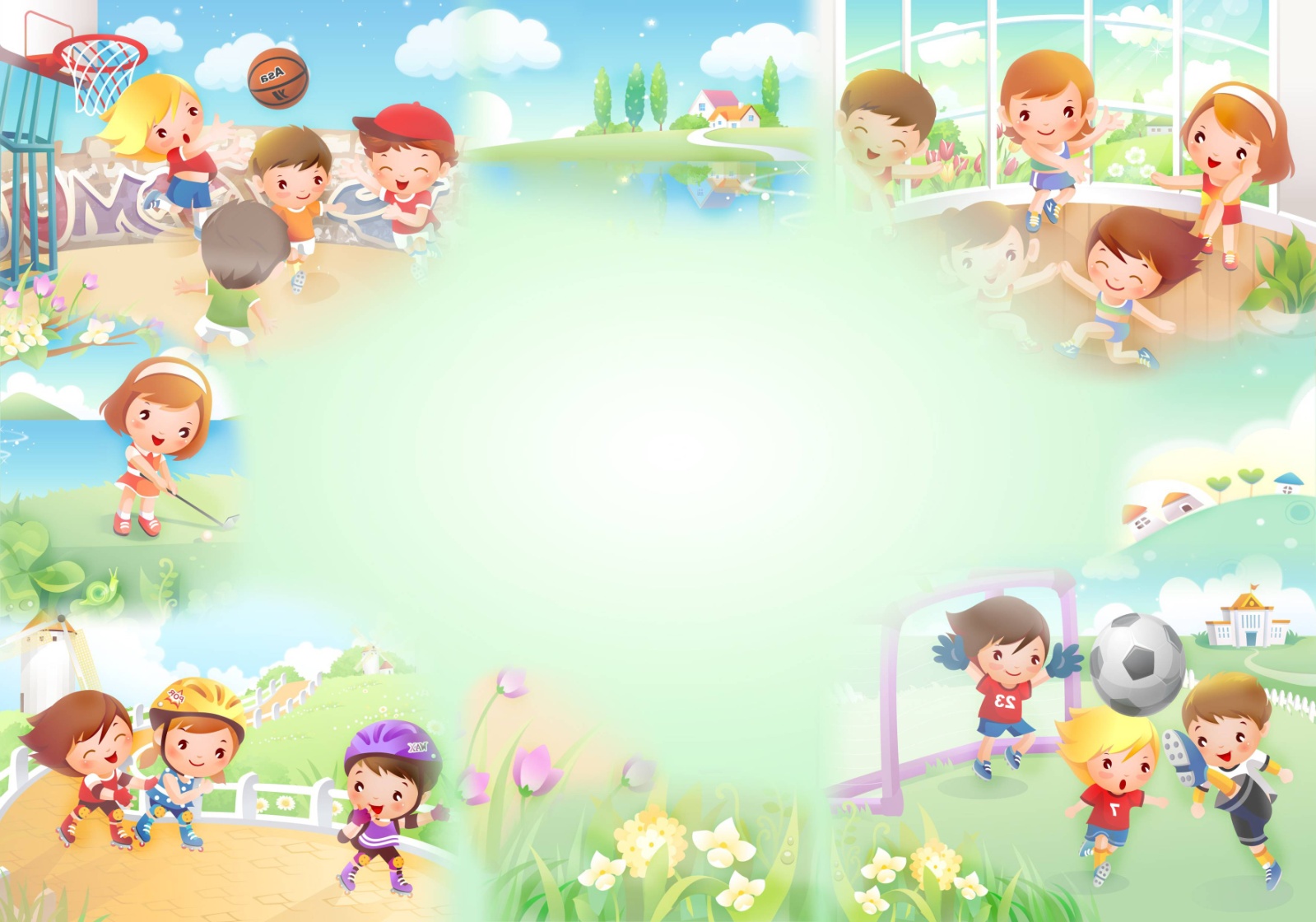 Подвижная игра с бегом «Ловишка»
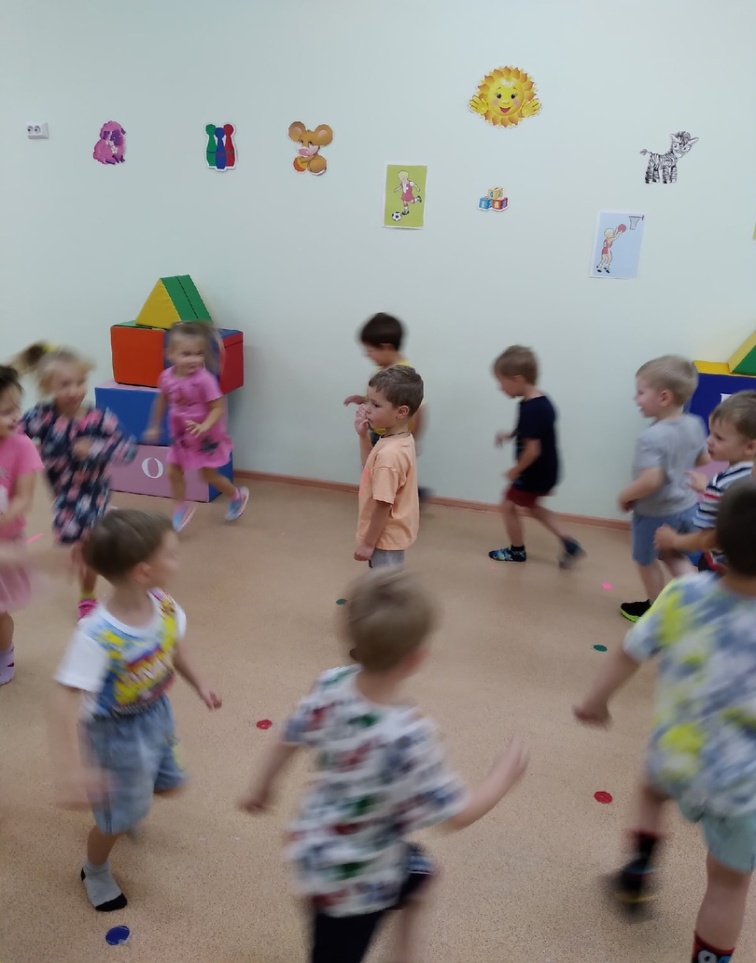 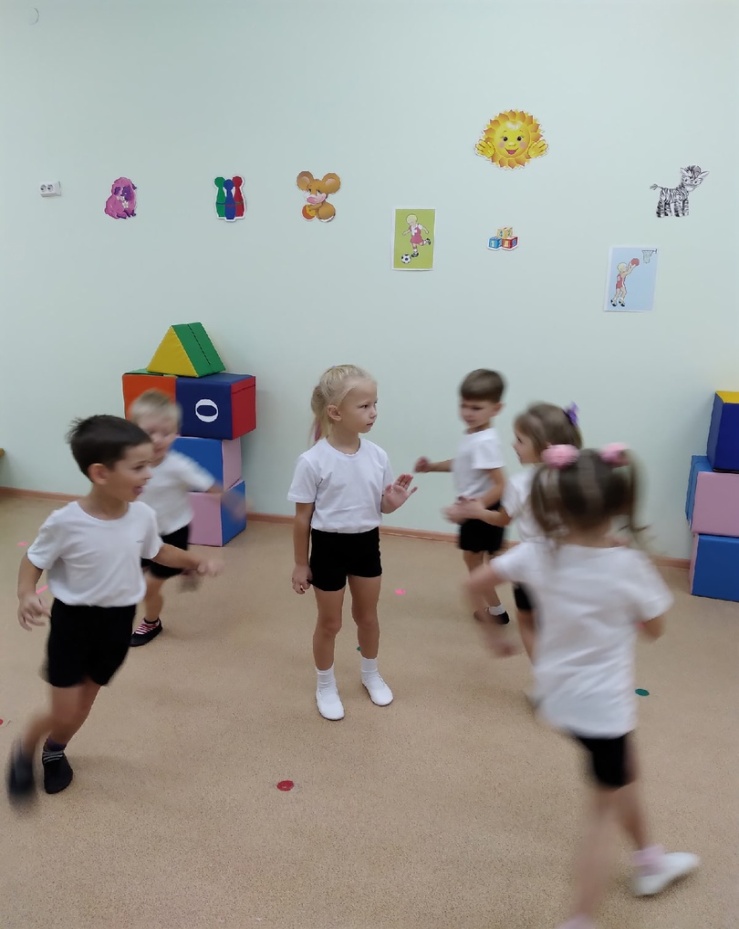 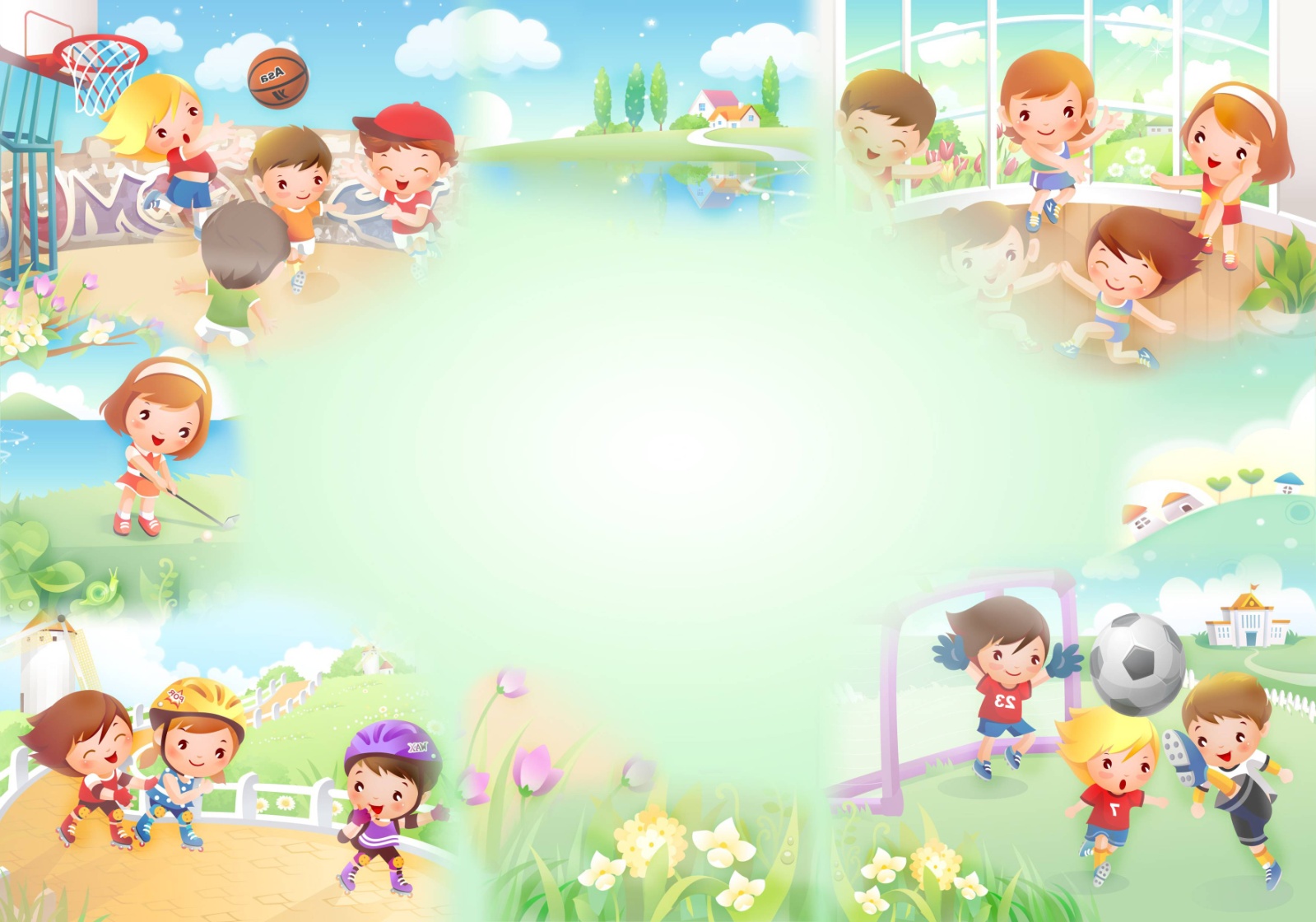 Спорт ребятам, 
                               очень нужен. 
Мы со спортом 
                            крепко дружим, 
Спорт – здоровье, 
                     спорт – помощник, 
спорт – игра...
               Физкульт – ура!